Year 10 Information EveningWelcome!
25th September 2024
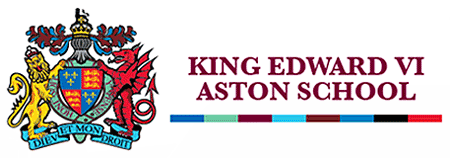 Welcome!
Order of events:

Welcome & Introduction – Mr Downing, Deputy Headteacher and DSL
Supporting learning at GCSE – Mr Hall, Assistant Headteacher
Pastoral support – Mrs Simcox, Head of Year 10

Close and 1-2-1 questions
Please complete our online survey
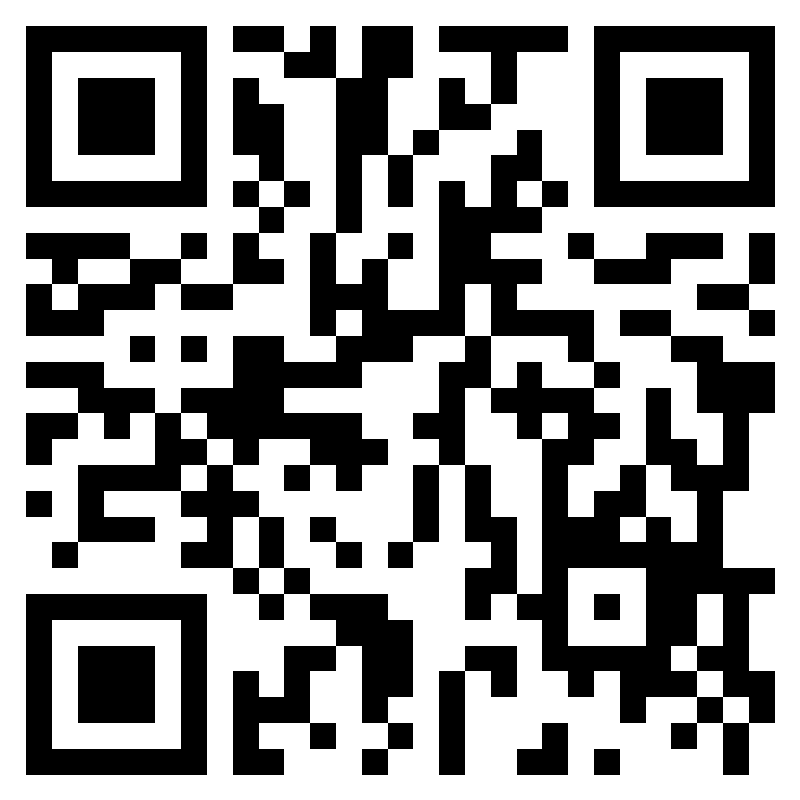 You can also ask any unanswered questions via the feedback form
https://forms.office.com/e/H96L2tKe8z
Supporting your learning at GCSE​​Mr Hall, Assistant Headteacher
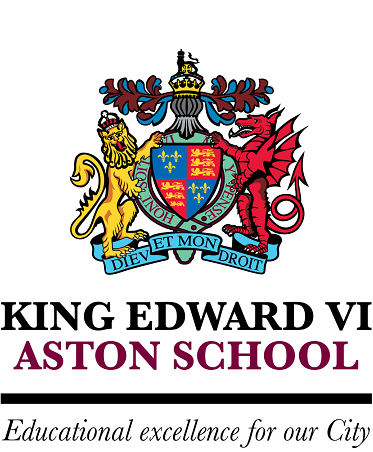 Pride in your work
Feedback and improvement
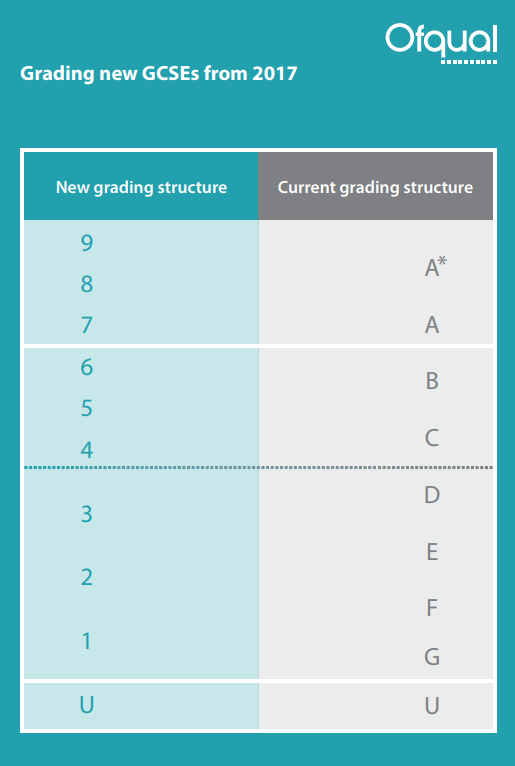 Grading
Students should be aiming for the best grade possible.
No target grades – aim high!
Always room for improvement.
Achievement and progress over time will be monitored.
Reports
3 per year
Current attainment
Focus on progress over time
Difficult to compare subjects
Yr10 Parents Evening – 13/03/25
Homework
As a guide, we would suggest:
Creating a quiet space where homework can be completed. 
Having online access such as a desktop computer, tablet or laptop.
To try and minimise distractions during this time (such as television, phones or computers when not needed for example).
Building time into the week to check homework has been completed.
No homework does not mean do nothing!
[Speaker Notes: Challenging – important that everyone is supporting him
Likely that he will need online access
Needs to be completed every evening.
GCSE – amount and nature of HWK increases]
Knowing what you know and what you need to know
Working habits
Find a quiet tidy space.
This is a pretty straightforward one: you need a place where you can be uninterrupted for a few hours.
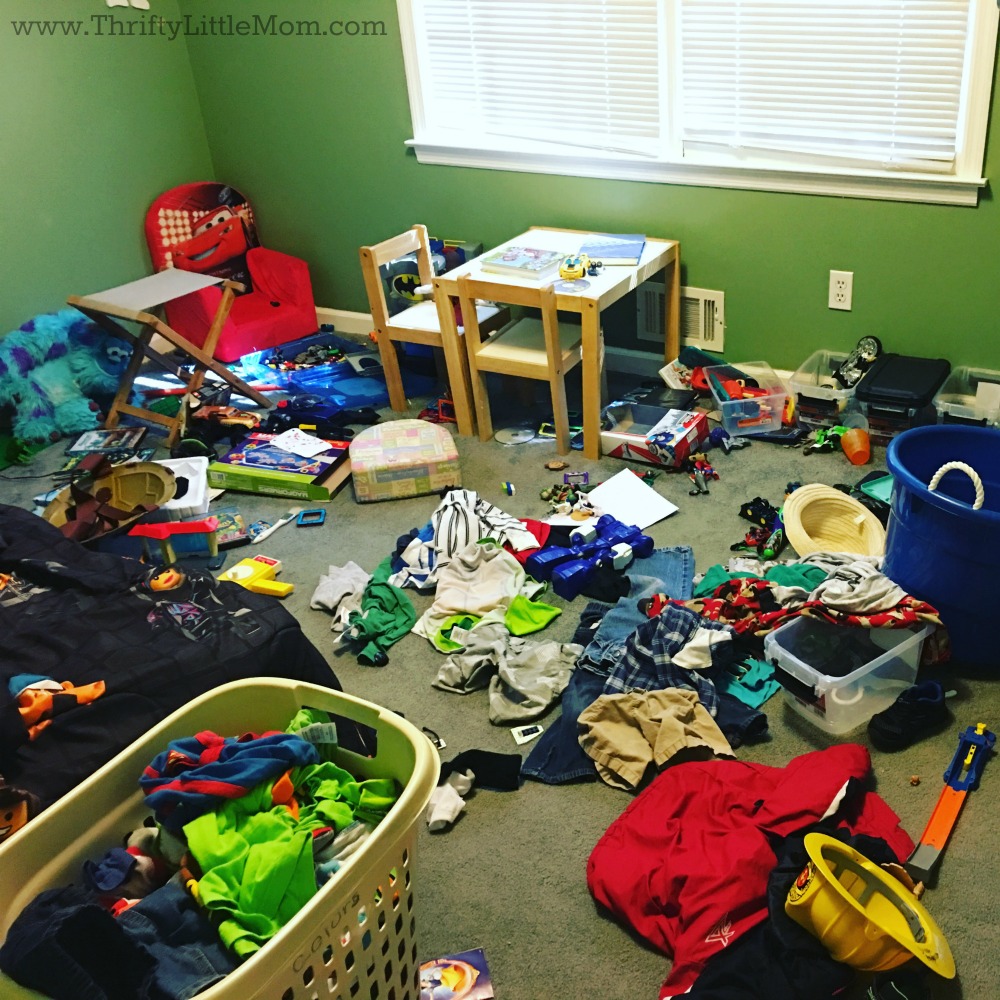 Making the learning stick
What works?
“Learners should practise concepts until they have got them right three times, and then study them a further three times at times that are spaced out over days or weeks”
Top Ten Learning and Re-learning Techniques
Practice testing 
Distributed practice
Interleaved practice - switching between different kinds of problems
Elaborative interrogation - being able to explain a point or fact 
Self-explanation - how a problem was solved
Summarising - writing summaries of texts 
Highlighting/underlining 
Keyword mnemonics - choosing a word to associate with information 
Imagery - forming mental pictures while reading or listening 
Re-reading
Preparing for ‘Revision’
Reworking the material into a chart or diagram
Summarising material under headings onto index cards
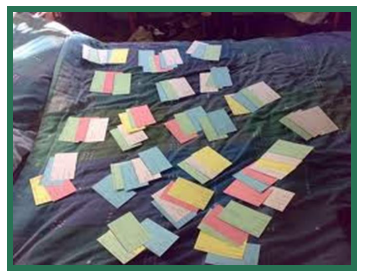 Be active
Exercise
Physical activity is very important, in particular during intense study time. Even going for a walk after a day of revision will make a huge difference to your wellbeing. 
Physical activity increases heart rate which makes the blood circulate faster. This in turn ensures that brain gets more oxygen which increases productivity whilst reducing tiredness and stress.
Reward yourself
It is not all about the work; you need good breaks too. 
People who manage to find the right balance between study and leisure are the ones who get the top marks.
Think positive
Pastoral support​Mrs Simcox, Head​ of Year 10
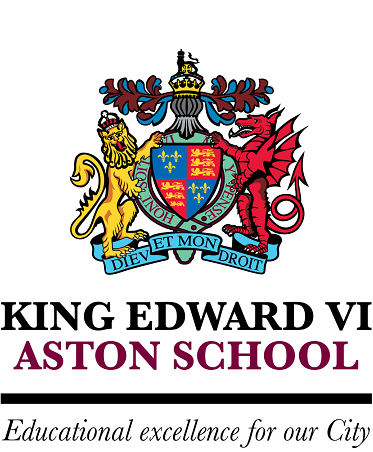 Pastoral team
Tutors:
10B: Miss Moore	               j.moore@ast.kevibham.org 
10F: Mrs Whyte 			k.whyte@ast.kevibham.org
10H: Mr Lawson			e.Lawson@ast.kevibham.org
10M: Miss Williams		c.williams@ast.kevibham.org
10T: Miss Wilkinson	        j.Wilkinson@ast.kevibham.org  

Head of Year: Mrs Simcox		m.simcox@ast.kevibham.org 

Head of Pastoral Care: Mr. M. Downing 	m.downing@ast.kevibham.org
Academic support – Heads of Faculty
Mrs. Boyce. - Maths
Mrs. J. Dhillon – Biology
Mr. A Russell – Computer Science
Miss. R. Walsh – Geography
Mrs Cresswell – History
Mr. D Smart – P.E.
Mr. M. Wilcock – R.E.
Mr. C. Laverty – English 
Miss. J. Moore – Art
Mr. R. Giubertoni – Chemistry
Mr. M. Hodgkinson – D.T.
Mr. M. Wilcock – R.E.                         
Mrs. H. Liu – Mandarin 
Mr. S. Kumar – Physics
Mrs. N. Wiessmann-Hubbard - Modern Foreign Languages
Learning Support team
Mrs V. Davies: SENCO – V.Davies@keaston.bham.sch.uk 

Mrs D. Toland
Mrs R. Rasool-Butt
Mrs H. Mound
Mrs S. Tall

Wellbeing Counsellor
Educational Psychologist
Speech Therapist
Learning  Mentors
What can the Learning Support team do?
Dyslexia / Dyspraxia testing  and support
Identify pupils in need of additional support 
Teach and support pupils on the Learning Support Register
Provide additional assistance in weak subjects
Plan and implement support in lesson
Provide support to students with English as an additional language  
Advise teachers and parents on how to support pupils in school and at home
Liaise with external support agencies
Organise a range of support materials

Ensure equal access for all pupils to all school activities

Maintain relevant skills/training/qualifications

Speech Therapy

Behaviour support

Counselling

…… and much more
The Hub
Director of Inclusion Mrs Blundell s.blundell@ast.kevibham.org

Student Support Assistant Mrs Palmer j.palmer@ast.kevibham.org
Our expectations
Give every subject 100% effort

Keep on top of your home-study - for you, not just to keep your teacher happy.

Tell us if you are struggling with anything.

Make sure you have a good place to study and have your planner checked!
Overall
Maintain a healthy work / life balance
Bring up little issues before they become big issues
If you put your all into everything you do, you can do anything.
The school is here to support in this next stage of your school-life.
Please complete our online survey
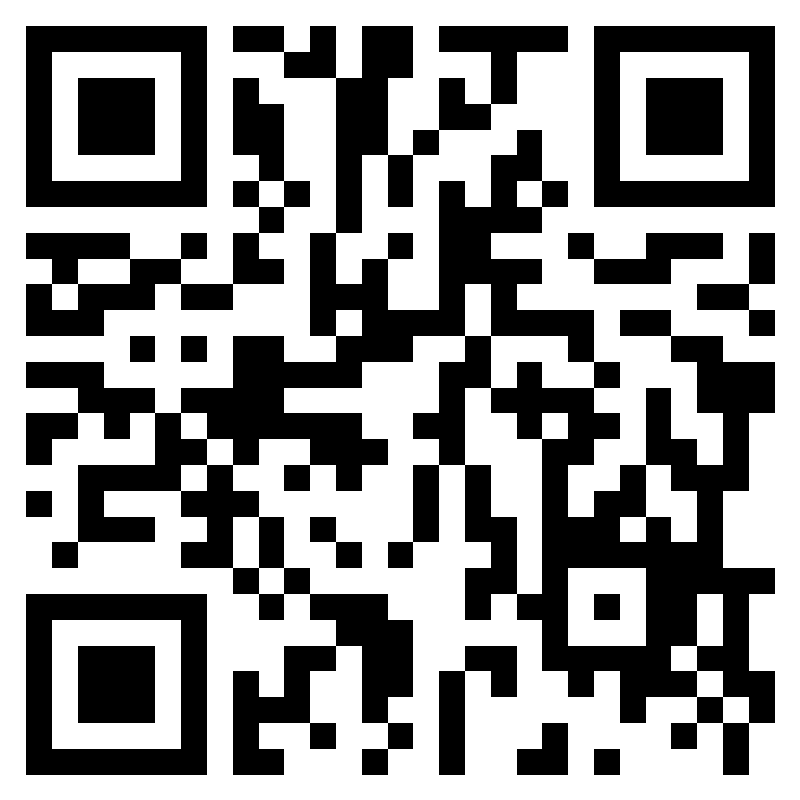 You can also ask any unanswered questions via the feedback form
https://forms.office.com/e/H96L2tKe8z